Tex-CHIP Training Series
Treating the Trauma Response
Discussion Overview
Establish context through some quick facts about trauma in the US
Understand the Trauma Response
Describe 3 sources of trauma & types of responding
Discuss CPT as a manualized treatment
Demonstrate and Practice CPT modules
Establishing Context
Everyone has trauma

90% of US adults report being exposed to something notably traumatic 

Unresolved trauma reactions may be at the core of many developmental, relational, or clinical impairments

To increase intrapersonal well-being and interpersonal functioning, meaningful and efficacious treatment is an imperative
Sources of Trauma
Many possibilities, but also some distinct categories
Threats to our body
Environmental and disaster-related events
Relational trauma
Types of Response
Clinical Symptoms of PTSD
From the medical model perspective
Exposure to traumatic material (direct or indirect)
Intrusion symptoms (flashbacks, nightmares, physio)
Negative changes in cognitions and mood
Alternations in arousal or activity level
Duration- ASD versus PTSD
Functional significance
Clinical Symptoms of PTSD
From a Wellness, Strength-based Perspective 
Alterations in positive emotions and happiness
Decreased engagement with life activities
Affected social relationships 
Disrupted perceptions of meaning and existential well-being
Impediment to activities that promote sense of accomplishment
3 Sources of Trauma Response
Biological dysregulation
 Behavioral explanations of trauma-focused interventions
Behavioral theory
Cognitive-emotional processing theory
 Cognitive explanations of trauma-focused interventions
Social cognitive theory of PTSD
Establishing Context
Research linking trauma exposure to delinquency is far-reaching and convincing. 
Small studies, specific studies, huge studies, over time
Here’s what we know:
Delinquent youth almost always polyvictims
People who are polyvictims tend to be aggressive & destructive
Peer victims tend to emerge as those who get into physical fights, carry guns, and commit violent crimes 
Findings persist after considering age, gender, ethnicity, mental health diagnoses
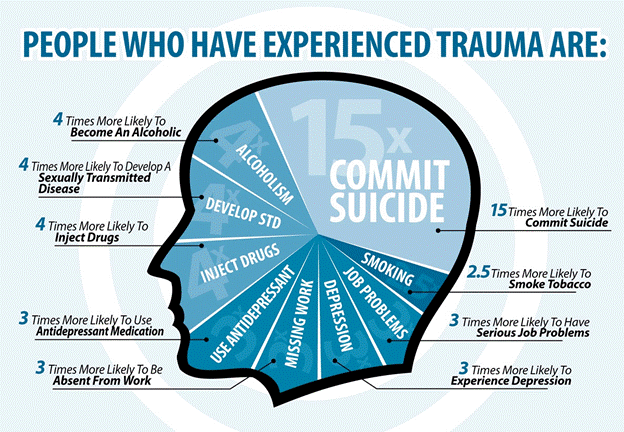 Changes in the brain
Neurocircuitry models make reference to some important brain areas
Amygdala, medial prefrontal cortex and anterior cingulate, and hippocampus
Activity in these areas is markedly different in kids with trauma history than without
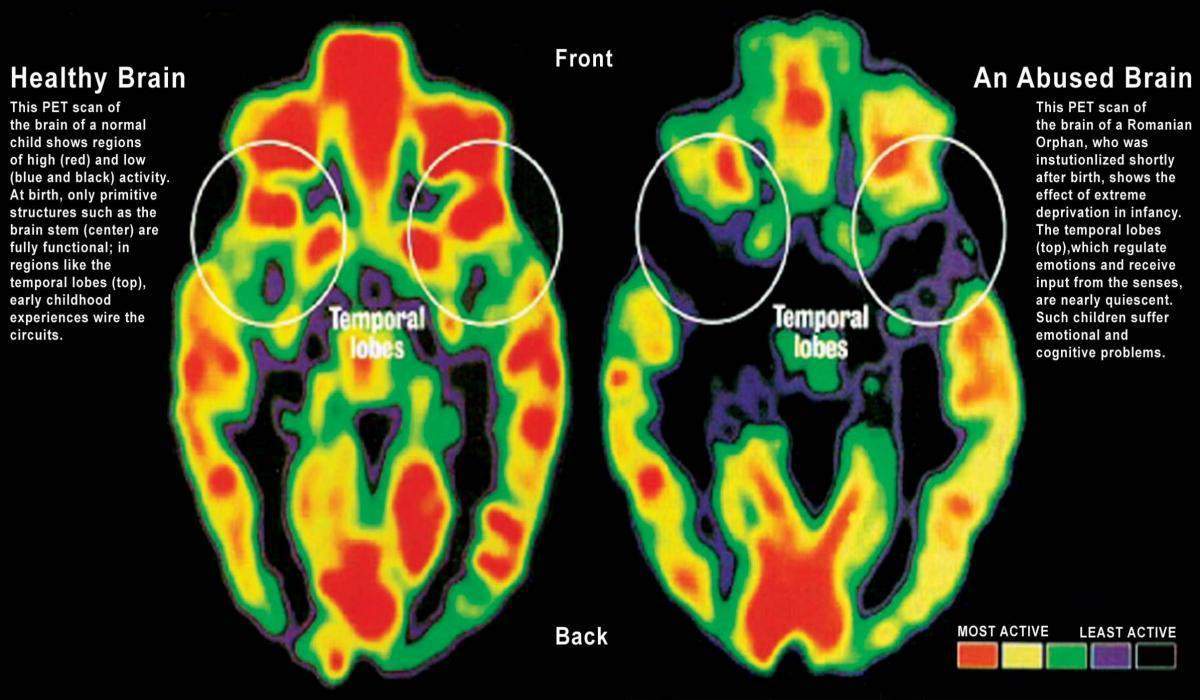 Consequences:Low Road Versus High Road
Anterior cingulate
Behavioral Conceptualizations
Mowrer2 provided a framework for development and maintenance of fear responses
Classical Conditioning explains on onset/acquisition of fear response
Operant Conditioning maintains response through avoidance of fear provoking stimuli
Emotional Processing Theory
Foa’s3  practice-based theory integrated meaning into the learned response
In response to traumatic experience, we develop meaning structures with stimulus and physiological responses
Maintenance and recovery moderated by three factors:
Degree of emotional engagement 
Quality of trauma-related cognitions
Degree of narrative articulation
Social Cognitive Theory of PTSD
Resick and colleagues4  depicted this model in the treatment of individuals with PTSD.
Avoidance of thinking about the event and problematic appraisals of event contribute to non-recovery.
Largely moderated through cognitive assimilation
Addressing Neurological, Behavioral, and Cognitive Components to Promote Recovery & Well-Being
Cognitive Processing Therapy
Structure of Sessions
1: Overview of CPT and Reviewing Index Trauma
2 & 3: Finding Stuck Points
4 & 5: Processing the Index Event
6 & 7: Challenging Problematic Thinking
8 - 10: Challenging & Processing issues of Safety, Trust, Power/Control, and Esteem
11 & 12: Addressing Intimacy and Termination
Session 1Overview of CPT and Reviewing Index Trauma
GOALS:
Client understands:
How they got stuck in their recovery 
PTSD
How CPT helps
PROCEDURES:
Set agenda
Describe symptoms of PTSD
Describe cognitive theory
Discuss role of emotions in trauma recovery
Briefly review the index trauma
Describe overall course of therapy
Give first assignment 
Check in on clients reactions to session
Session 2:Finding Stuck Points
GOALS:
Review Impact Statement
Identifying stuck points
Beginning self-monitoring activities
PROCEDURES:
Review PCL & PHQ
Client reads Impact Statement
Help identify and recognize connections between events, thoughts, and feelings
Help differentiate between facts and thoughts
Introduce ABC worksheet
Further address Stuck Points
Assign practice task
Check in client reactions and process session